مركز التّربية الدّينيّة
رهبانيّة القلبين الأقدسين
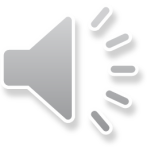 يُقَدّم
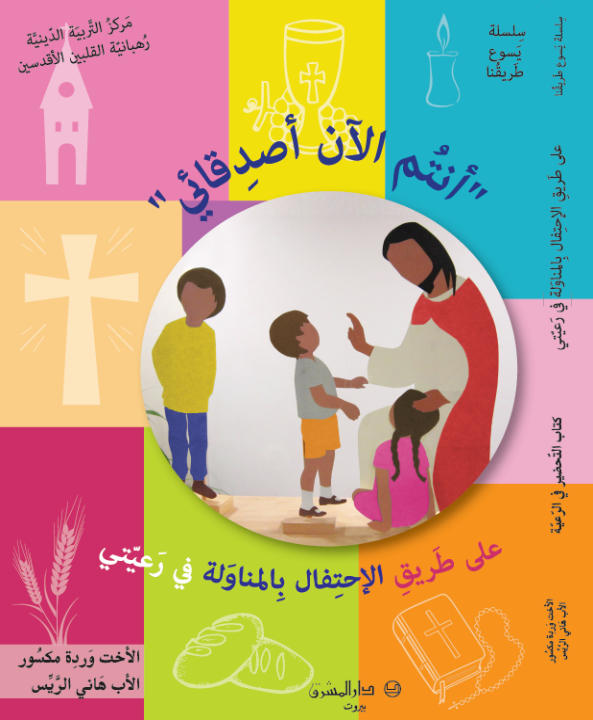 كيف أجد مراحل التعليم ال 4 في كُلِّ لقاء؟
مرحلة الإستكشاف
تنطلِق عادة من:
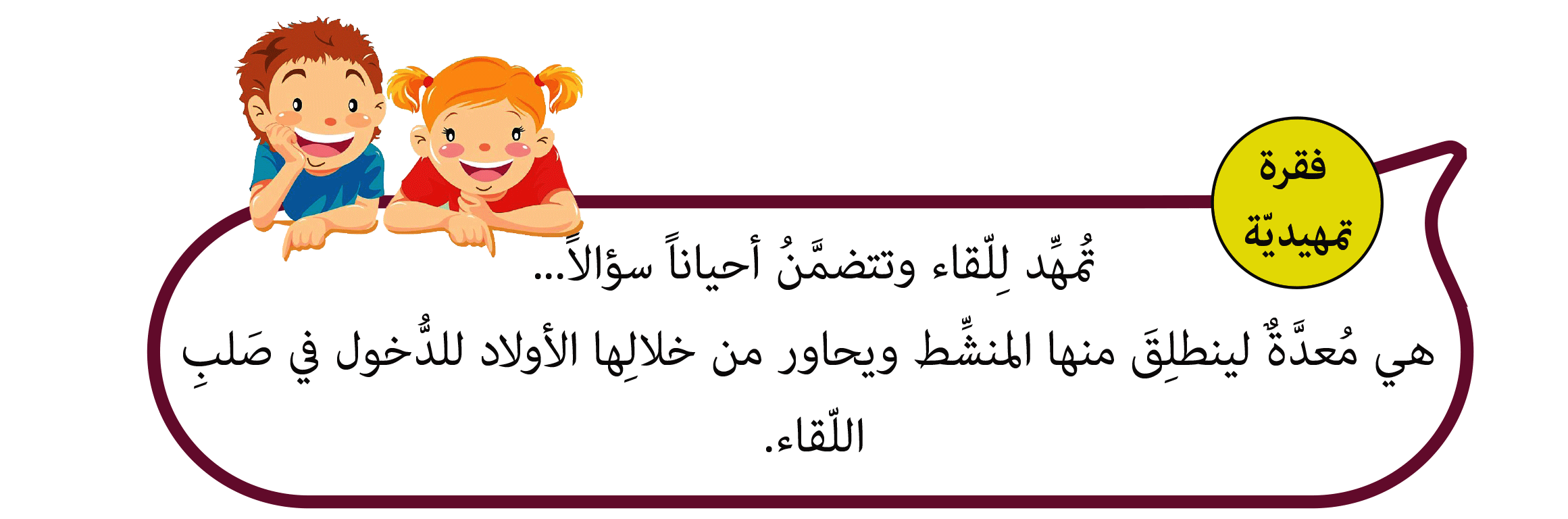 مرحلة التّعليم
تجدونها في  إخْبارِ مشاهِدٍ من الكتاب المقدّس سواء شفويّاً أو من خلال المونتاج
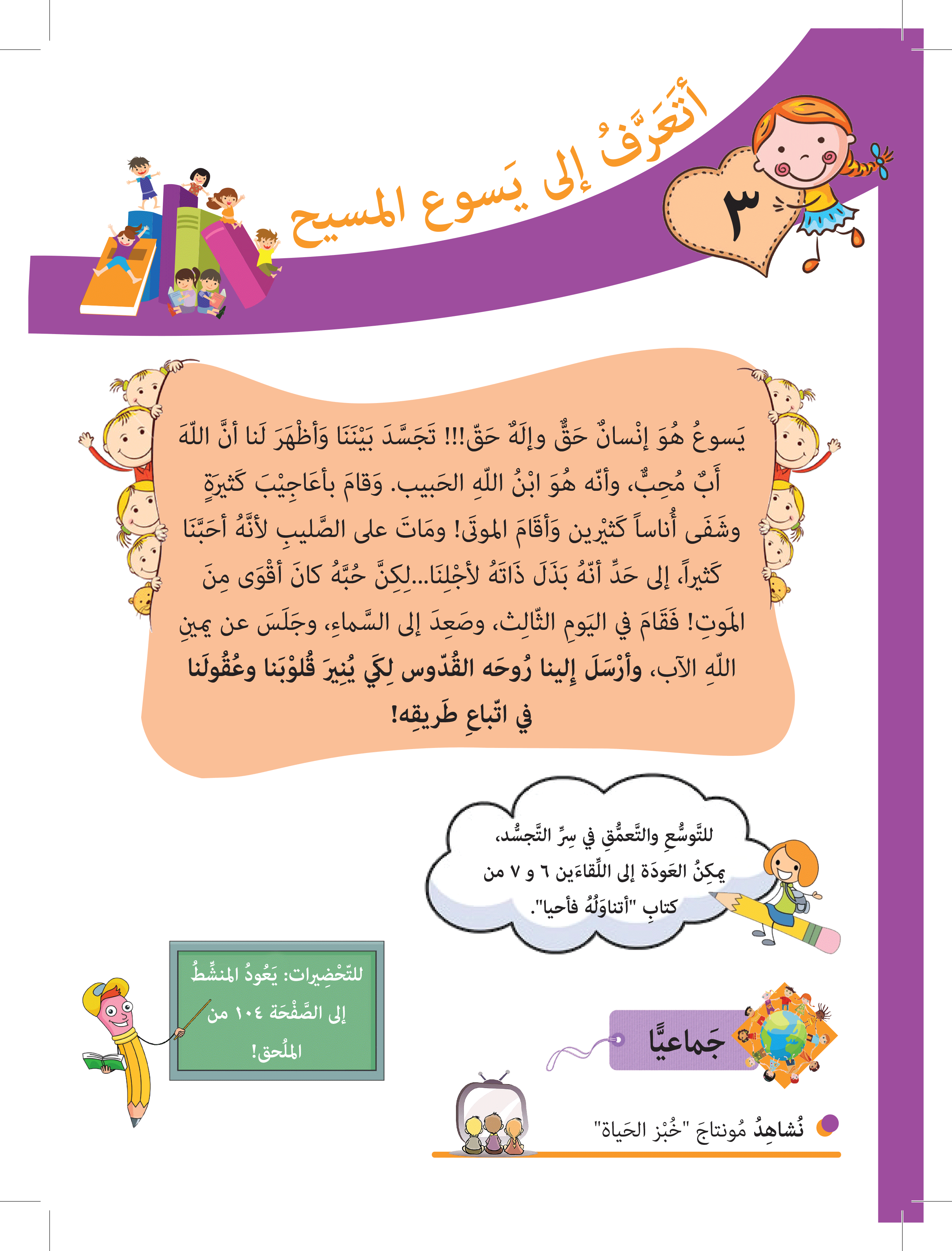 و في فقرة «أتذكّر دائماً»
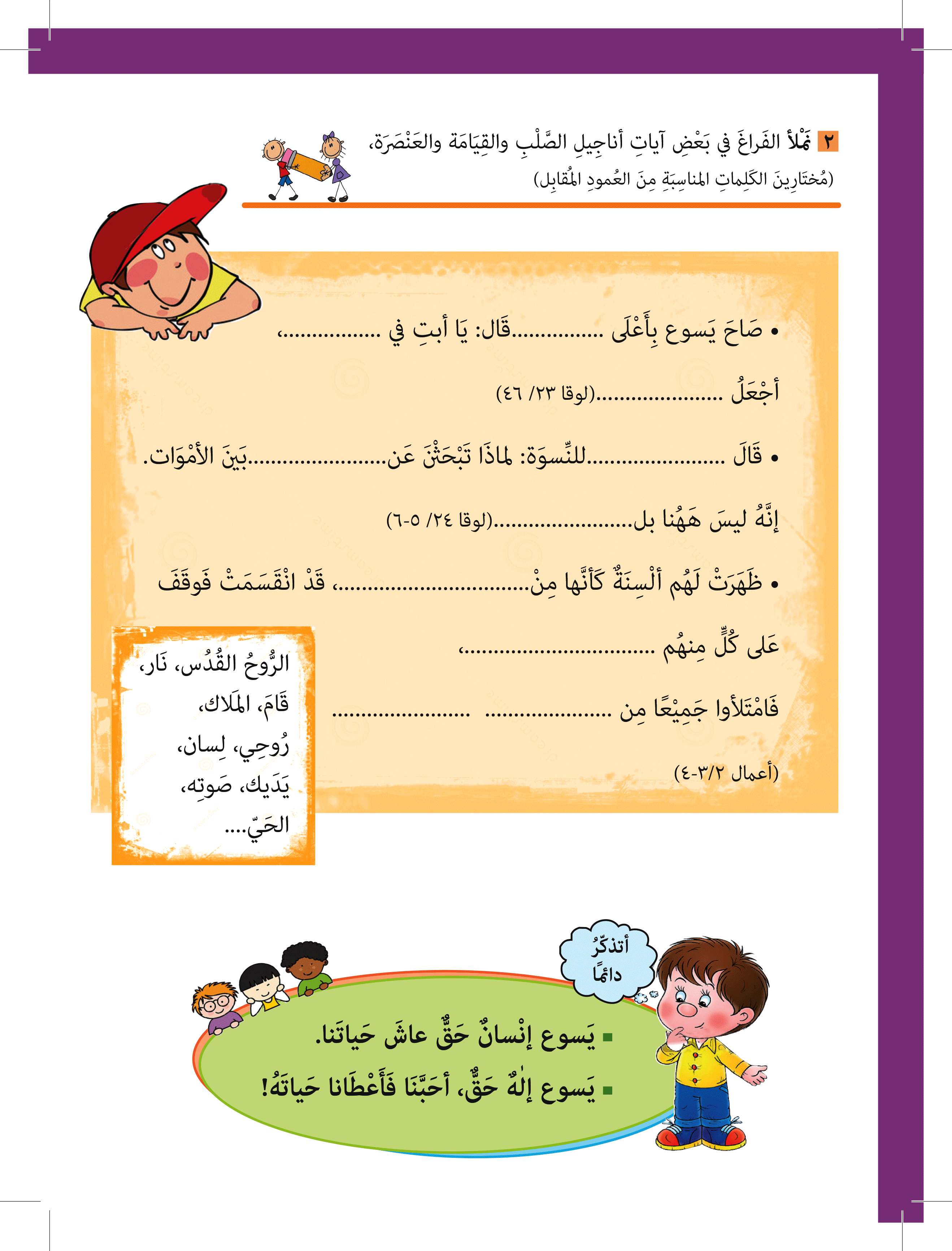 مرحلة الإستيعاب
تَجدِونَها في كل التّمارين والأسئلة 
الشّخصيّة والثّنائيّة
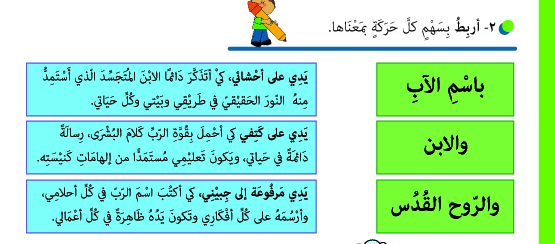 مرحلة التّحوّل
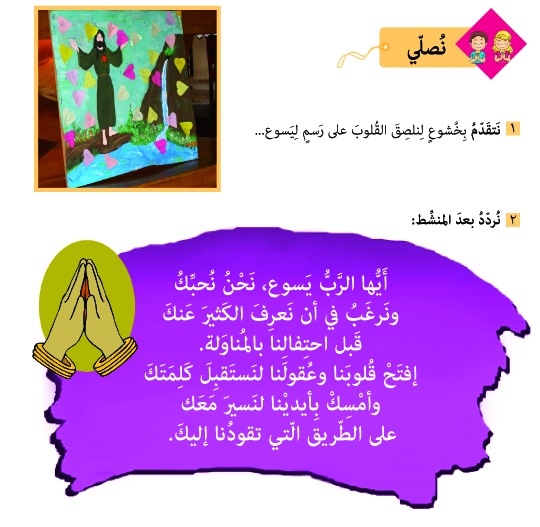 تَجدونها في
 فقرة نصليّ